Test N°13
Attention : vous avez droit entre 
18 et 30 secondes par calcul
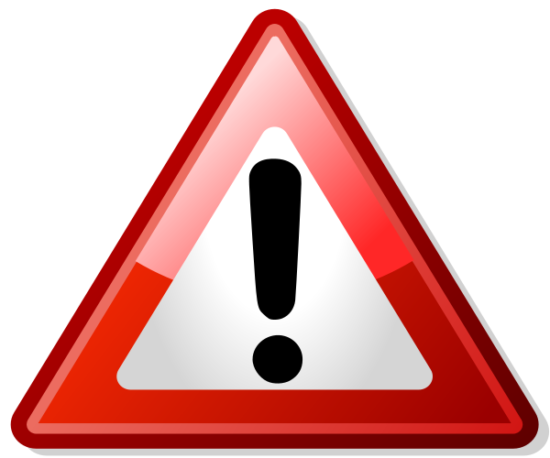 Calcul n°1
– 3 + 5 × (– 3)
Calcul n°2
 5 + 3 × ( 7) + 7
Calcul n°3
( 4)  ( 26)  2,5  ( 0,5)
Calcul 4
( - 7)²
Calcul n°5
12  3  [5 + 42 ÷ (7)]
Calcul n°6
Calculer 20 % de 65
Calcul n°7
Calcul n°8
Compléter ce tableau de proportionnalité
Calcul n°9
Calcul n°10
Les fractions suivantes sont-elles égales?

                                   et
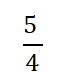 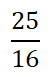 LE TEST EST TERMINÉ